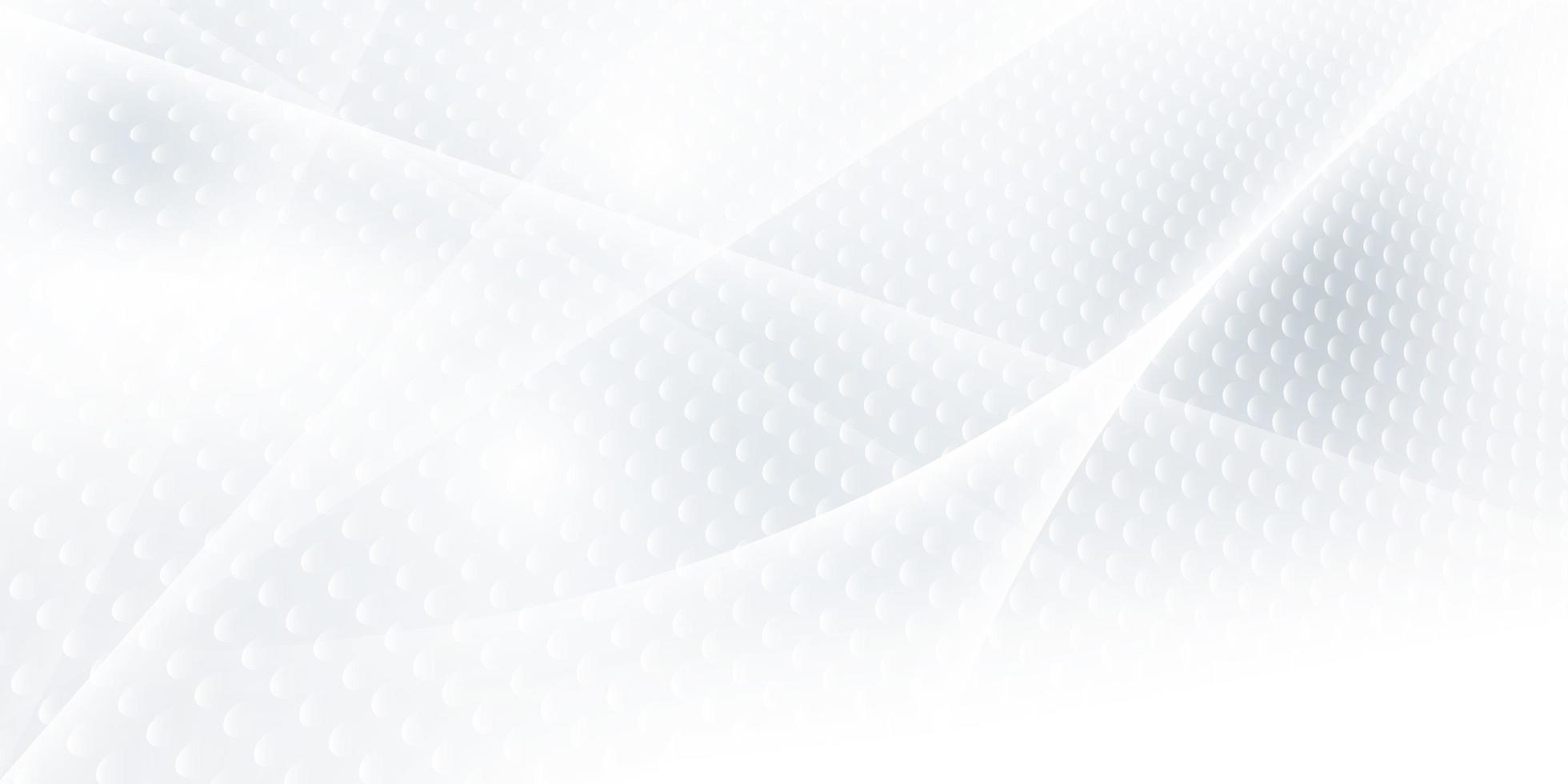 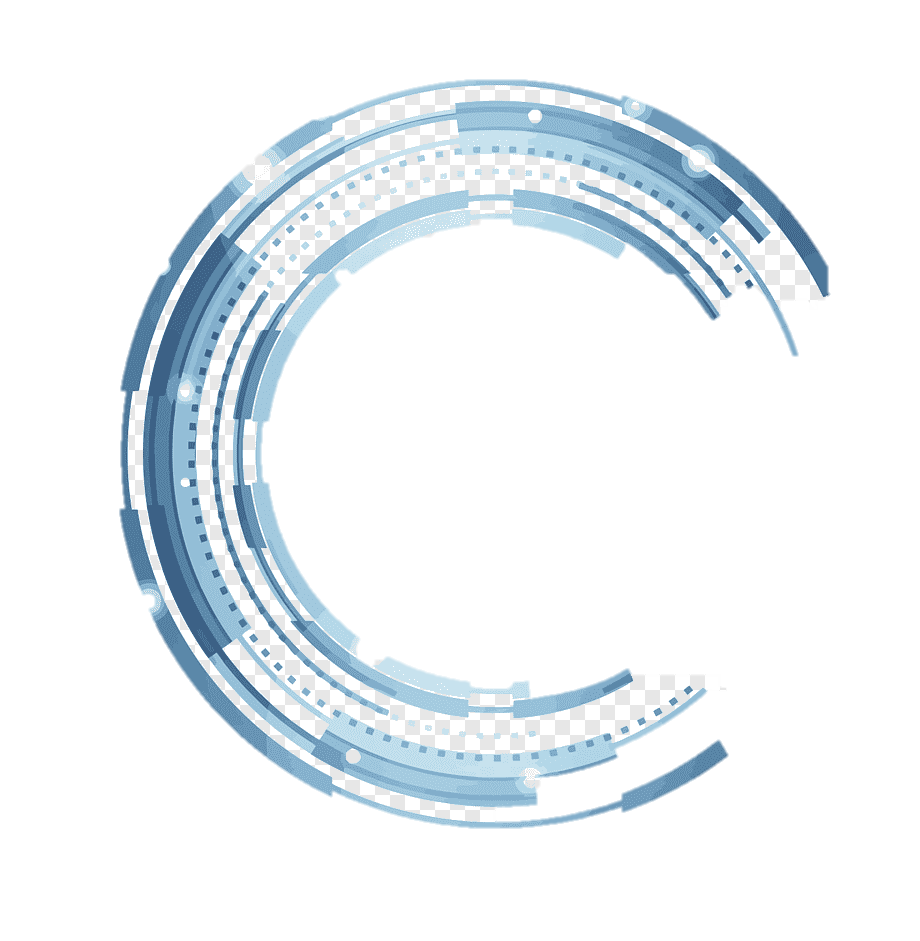 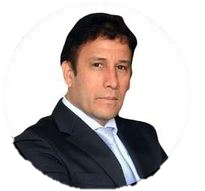 𝐃𝐑. 𝐀𝐋𝐎𝐍𝐒𝐎 𝐏𝐄Ñ𝐀 𝐂𝐀𝐁𝐑𝐄𝐑𝐀 𝐅𝐑𝐄𝐘𝐑𝐄
Abogado por la Universidad San Martín de Porres (USMP), con Maestría en Ciencias Penales en la Universidad Nacional Mayor de San Marcos (UNMSM). Realizó estudios de postgrado en la Universidad Castilla La Mancha (UCLM), España. Es profesor de Derecho Procesal Penal en la UNMSM, profesor de la Academia de la Magistratura, Fiscal Superior Penal.
Dr. Alonso Raúl Peña Cabrera Freyre
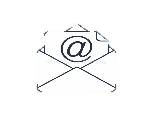 alonsantiagoj@yahoo.com
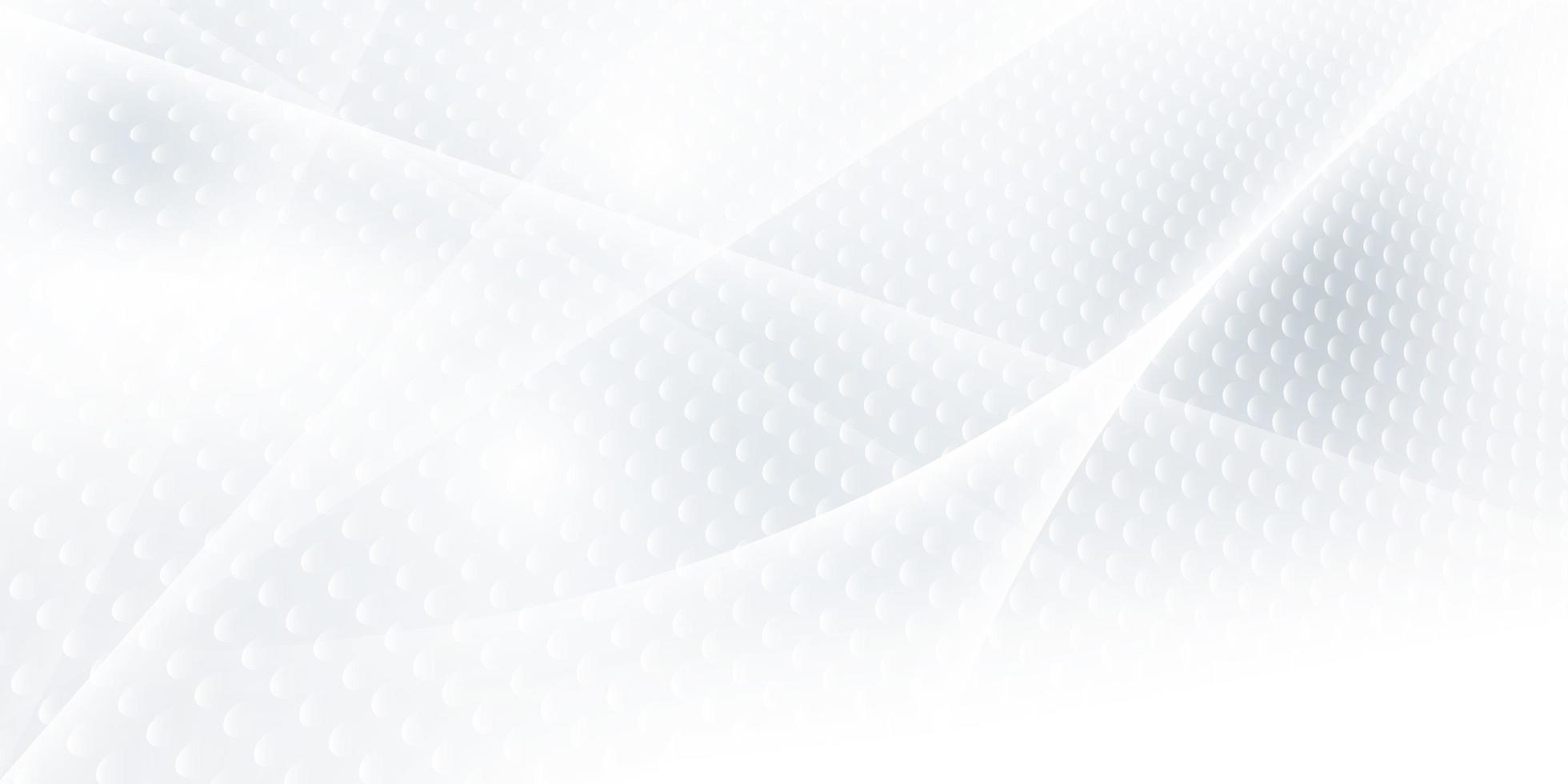 IMPUTACIÓN OBJETIVA
Dr. Alonso Raúl Peña Cabrera Freyre
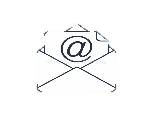 alonsantiagoj@yahoo.com
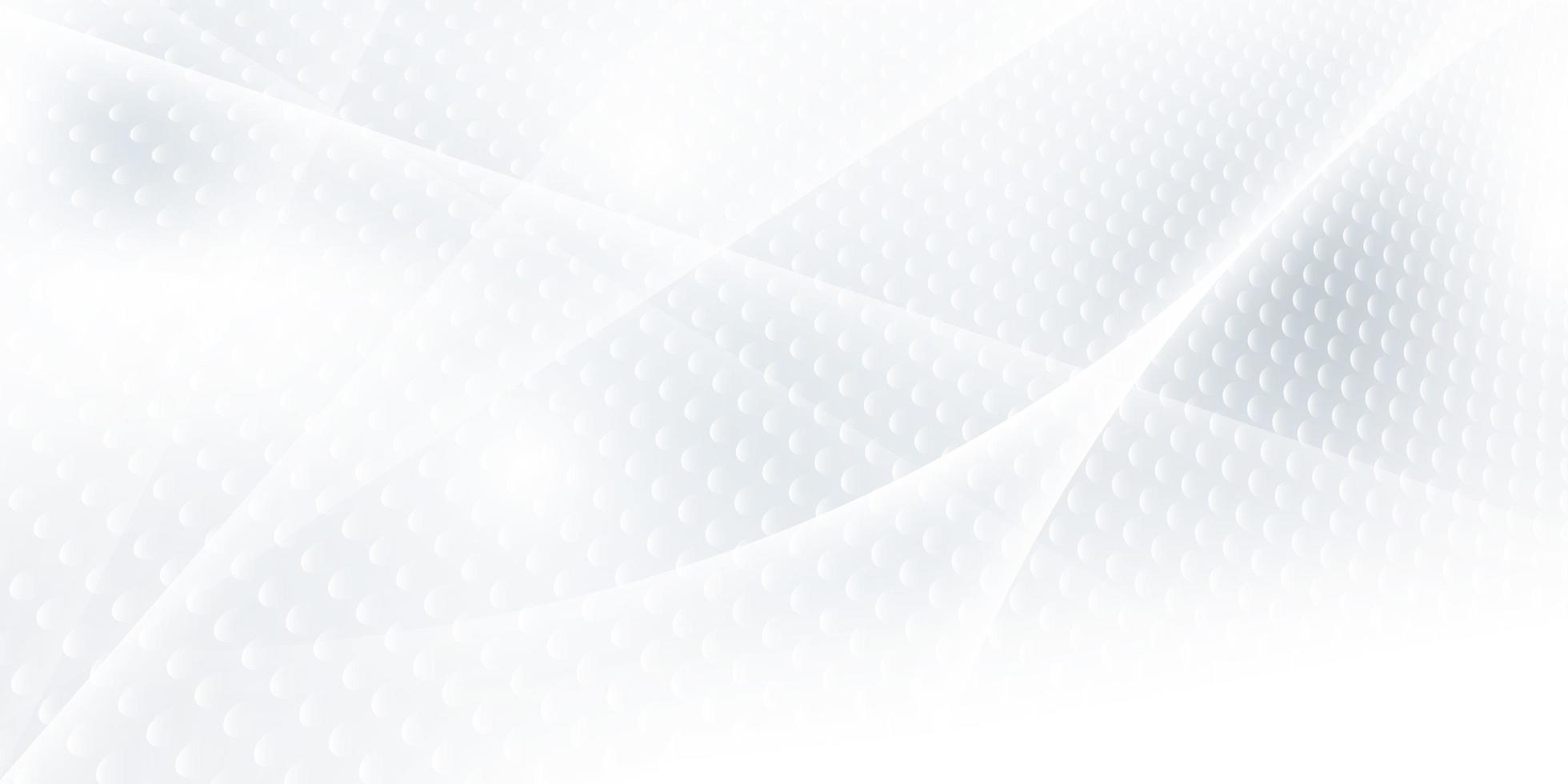 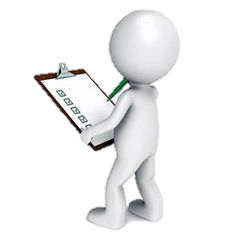 Las bases de la imputación jurídico penal son esencialmente "objetivas", esto es, en una sociedad regida por normas, la actuación del ciudadano para que pueda ingresar al plano de "ilicitud“.
Dr. Alonso Raúl Peña Cabrera Freyre
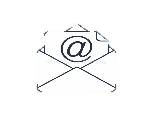 alonsantiagoj@yahoo.com
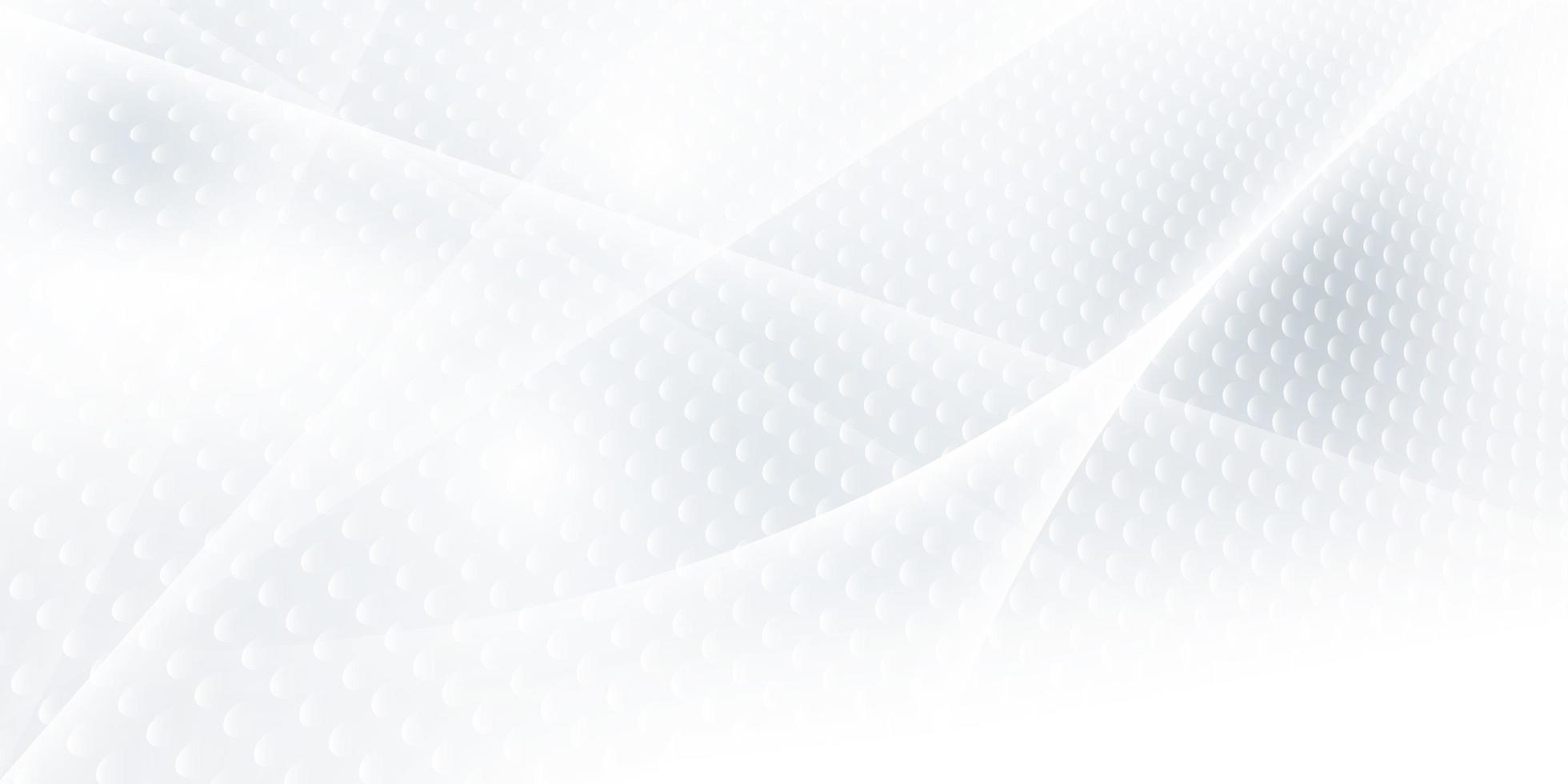 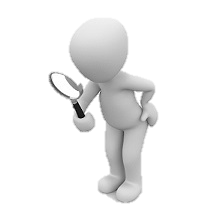 Debe importar primero la infracción de una norma de cuidado generador de un riesgo jurídicamente desaprobado, en un ámbito de plena libertad así toma lugar una conducta susceptible de lesionar o poner en peligro un bien jurídico que ingresa al ámbito de protección de la norma.
Dr. Alonso Raúl Peña Cabrera Freyre
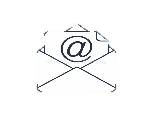 alonsantiagoj@yahoo.com
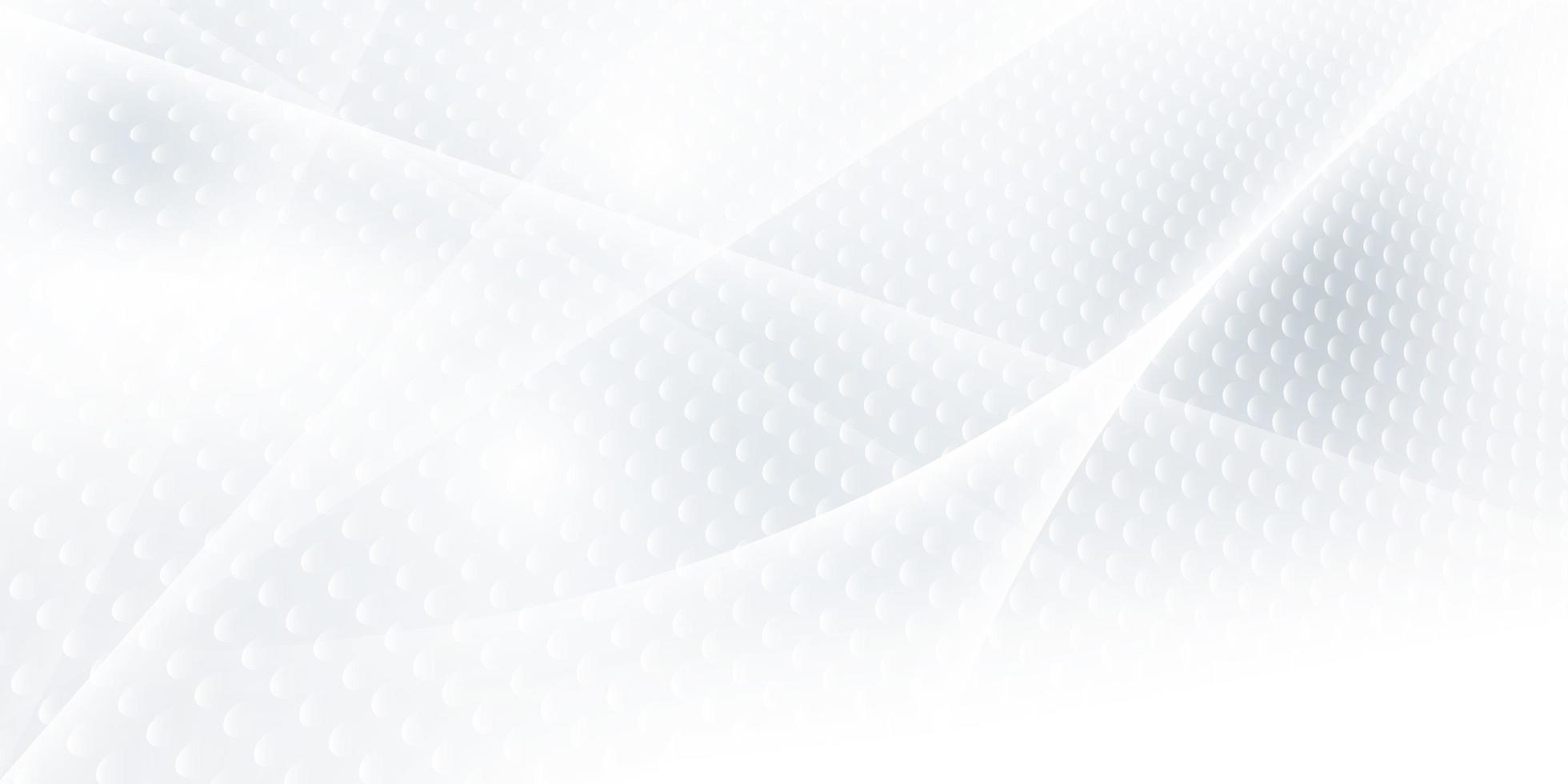 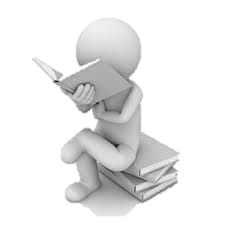 En la aplicación de la teoría de la imputación objetiva cuando el resultado lesivo no toma lugar de manera inmediata Solo se aplica casos de daños tardíos No daños permanentes o sobrevenidos.
Dr. Alonso Raúl Peña Cabrera Freyre
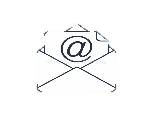 alonsantiagoj@yahoo.com
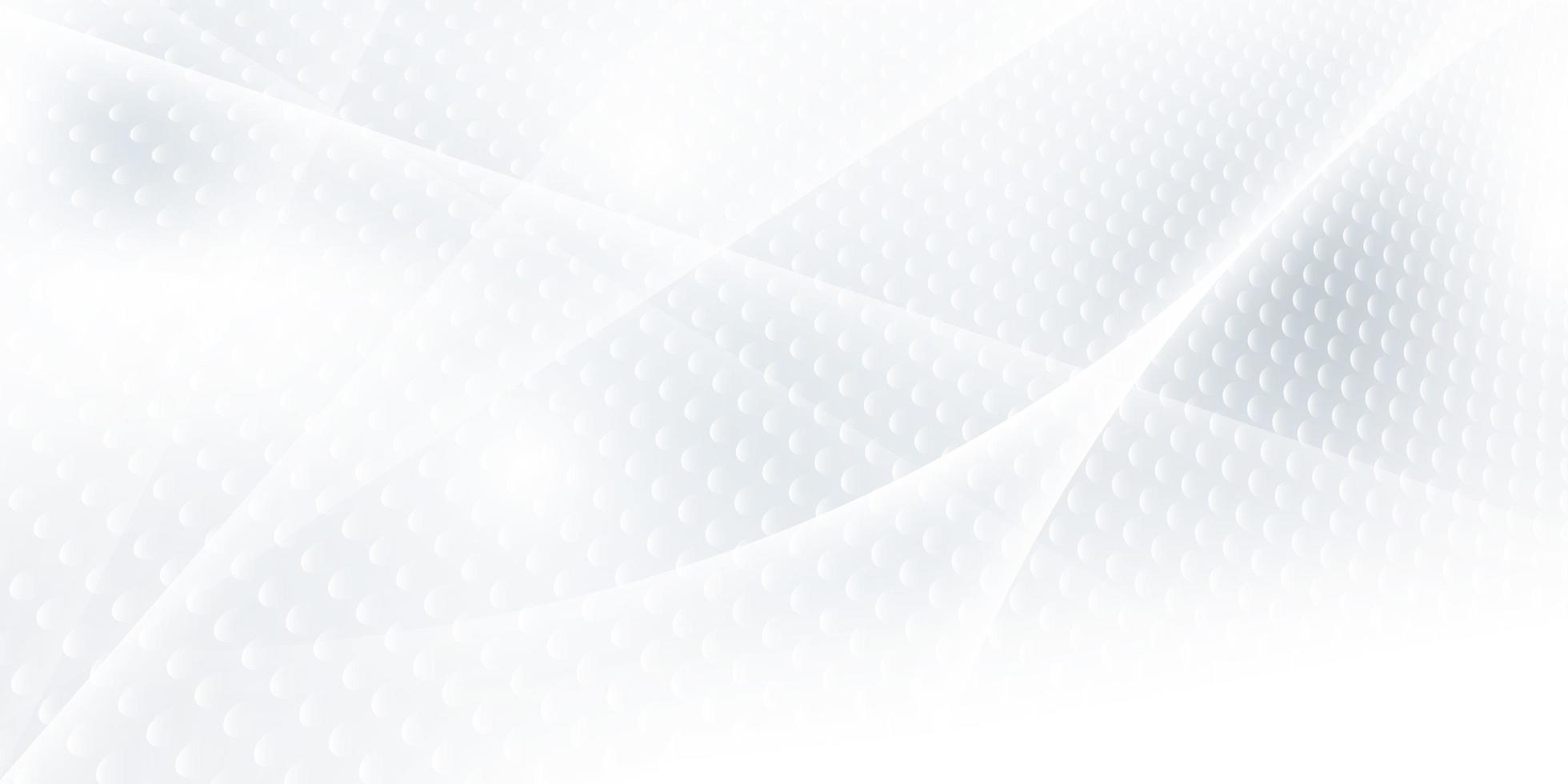 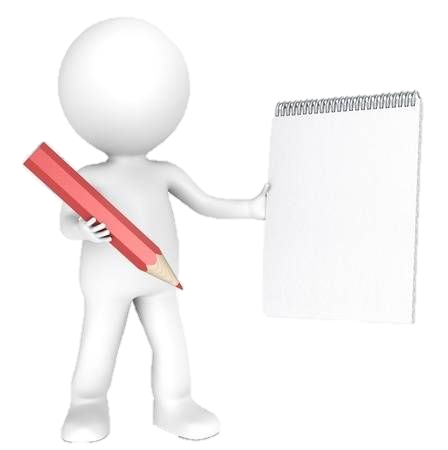 En el ámbito de la hetero puesta en peligro tomar en cuenta:

Esta prohibido causar dolosa e imprudentemente la lesión de la vida o la integridad física de otra persona.
Dr. Alonso Raúl Peña Cabrera Freyre
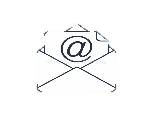 alonsantiagoj@yahoo.com
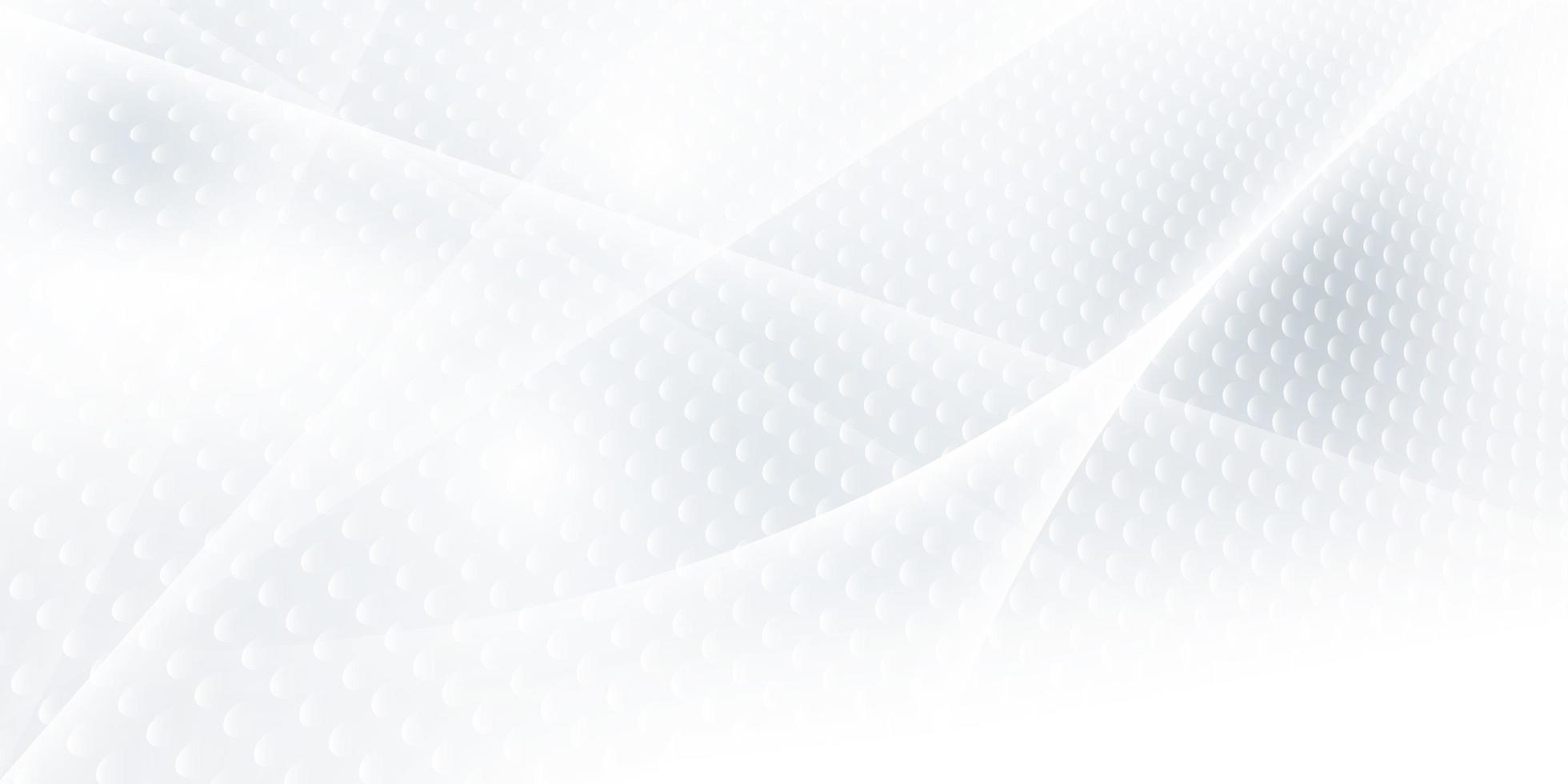 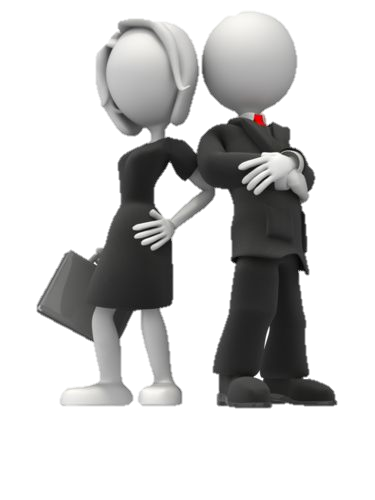 GRACIAS
Dr. Alonso Raúl Peña Cabrera Freyre
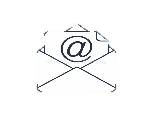 alonsantiagoj@yahoo.com